Informacja o stanie realizacji zadań oświatowych w Gminie Gołdap za rok szkolny 2023/2024
Obowiązek sporządzenia i przedłożenia informacji o stanie realizacji zadań oświatowych Gminy Gołdap za rok szkolny 2023/2024 wynika z dyspozycji art. 11 ust. 7 ustawy z dnia 14 grudnia Prawo Oświatowe
Gmina Gołdap jako organ prowadzący szkoły i placówki oświatowe jest zobowiązana do realizacji zadań oświatowych w szczególności (art. 10 ust. 1 ustawy Prawo Oświatowe):
zapewnienie warunków działania szkoły lub placówki, w tym bezpiecznych i higienicznych warunków nauki, wychowania i opieki;
zapewnienie warunków umożliwiających stosowanie specjalnej organizacji nauki i metod pracy dla dzieci i młodzieży objętych kształceniem specjalnym;
wykonywanie remontów obiektów szkolnych oraz zadań inwestycyjnych w tym zakresie;
zapewnienie obsługi administracyjnej, w tym prawnej, obsługi finansowej, w tym w zakresie wykonywania czynności, o których mowa w art. 4 ust. 3 pkt 2-6 ustawy z dnia 29 września 1994 r. o rachunkowości (t.j. Dz. U. z 2023 r. poz. 120 z późn.zm.), i obsługi organizacyjnej szkoły lub placówki;
wyposażenie szkoły lub placówki w pomoce dydaktyczne i sprzęt niezbędny do pełnej realizacji programów nauczania, programów wychowawczo-profilaktycznych, przeprowadzania egzaminów oraz wykonywania innych zadań statutowych;
wykonywanie czynności w sprawach z zakresu prawa pracy w stosunku do dyrektora szkoły lub placówki;
przekazanie do szkół dla dzieci i młodzieży oraz placówek, o których mowa w art. 2 pkt 7, z wyjątkiem szkół artystycznych realizujących wyłącznie kształcenie artystyczne, informacji o podmiotach wykonujących działalność leczniczą udzielających świadczeń zdrowotnych w zakresie leczenia stomatologicznego dla dzieci i młodzieży, finansowanych ze środków publicznych.
Gmina Gołdap w omawianym roku szkolnym była organem prowadzącym dla następujących placówek oświatowych:
Przedszkola Samorządowego Nr 1 (dyrektor Jolanta Lipińska)
Szkoły Podstawowej Nr 1 z Oddziałami Integracyjnymi im. Mikołaja Kopernika w Gołdapi (dyrektor Sylwia Ostrowska)
Szkoły Podstawowej Nr 2 im. Marszałka Józefa Piłsudskiego w Gołdapi (dyrektor Iwona Poreda)
Szkoły Podstawowej Nr 3 im. Tadeusza Kościuszki (dyrektor Leszek Retel)
Szkoły Podstawowej Nr 5 im. Noblistów Polskich (dyrektor Bożena Kalinowska).
Szkoły Podstawowej w Pogorzeli (dyrektor Monika Wojtala - Taudul)
Szkoły Podstawowej im. Michała Kajki w Grabowie (dyrektor Irena Łobacz)
Liczba dzieci i liczba oddziałów  w przedszkolach i szkołach podstawowych prowadzonych przez Gminę
Liczba uczniów korzystających z zajęć na podstawie orzeczenia lub opinii poradni pedagogiczno – psychologicznej
Pracownicy pedagogiczni
Pracownicy pedagogiczni
Udział poszczególnych poziomów awansu zawodowego nauczycieli ogółem
UDZIAŁ POSZCZEGÓLNYCH GRUP AWANSU ZAWODOWEGO NAUCZYCIELI W PLACÓWKACH
Od dnia 1 września 2022 r. likwidacji uległy dwa stopnie awansu zawodowego nauczycieli: nauczyciel stażysta i nauczyciel kontraktowy. W nowym systemie awansu zawodowego funkcjonuje nauczyciel początkujący(niemający stopnia awansu zawodowego). Nauczyciele posiadający stopień nauczyciela kontraktowego zachowują go i kontynuują awans według przepisów dotychczasowych.
UDZIAŁ POSZCZEGÓLNYCH GRUP AWANSU ZAWODOWEGO NAUCZYCIELI W PLACÓWKACH
Udział poszczególnych grup zatrudnionych w danej placówce
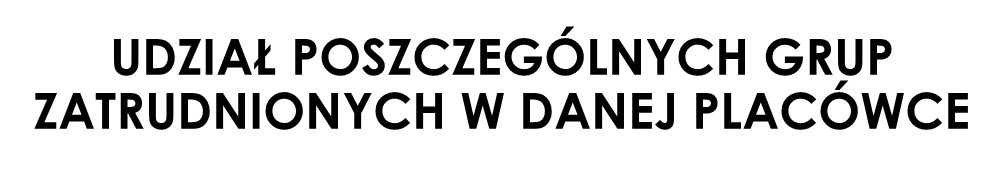 Baza dydaktyczna
BAZA SPORTOWO-REKREACYJNA
Egzamin Ósmoklasisty PRZEDMIOT I WYNIK PROCENTOWY punktów
Szkoły z najlepszymi wynikami egzaminu ósmoklasisty 2023 oraz 2024
CZYTELNICTWO
Koszty dowożenia dzieci i młodzieży do placówek oświatowych w roku szkolnym 2023/2024
Stypendia socjalne
Dożywianie
ŹRÓDŁA POKRYCIA WYDATKÓW NA ZADANIA OŚWIATOWE W ROKU SZKOLNYM 2023/2024
Dziękuję za uwagę
Anna PodciborskaKierownik Wydziału Oświaty i Spraw SpołecznychUM w Gołdapi
Opracowanie: Wydział Oświaty i Spraw Społecznych Urząd Miejski w Gołdapi na podstawie danych ze szkół, Wydziału Obsługi Placówek Oświatowych, Ośrodka Pomocy Społecznej i OKE.